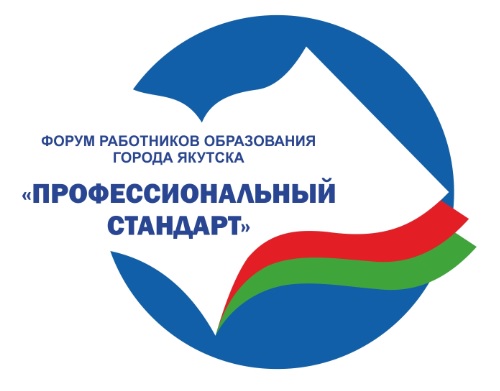 Профессиональный стандарт педагога: замысел и перспективы внедрения


Попова Т.Н., 
заместитель начальника 
Управления образования г.Якутска
Федеральная целевая программа развития образования на 2016 - 2020 годы;
 Профессиональный стандарт педагога
Рекомендации участников Всероссийского съезда  по обсуждению итогов апробации и поэтапного внедрения стандарта профессиональной деятельности педагога  по применению и распространению профессионального стандарта в регионах РФ
    (10 – 13 ноября 2015 г.)
 Материалы стажировочных площадок в 21 регионе РФ по апробации ПСП
ПРАВИТЕЛЬСТВО   РОССИЙСКОЙ   ФЕДЕРАЦИИ  П О С Т А Н О В Л Е Н И Е от 23 мая 2015 г.  №  497    О Федеральной целевой программе развития образования на 2016 - 2020 годы
Цель Программы: создание условий для эффективного развития российского образования, направленного на обеспечение доступности качественного образования, отвечающего требованиям современного инновационного социально ориентированного развития Российской Федерации.
ФЦП развития образования на 2016 - 2020 г
Задачами Программы являются: 
создание и распространение структурных и технологических инноваций в среднем профессиональном и высшем образовании;
развитие современных механизмов и технологий общего образования; 
реализация мер по развитию научнообразовательной и творческой среды в образовательных организациях, 
развитие эффективной системы дополнительного 
образования детей; 
создание инфраструктуры, обеспечивающей условия подготовки кадров для современной экономики; 
формирование востребованной системы оценки качества образования и образовательных результатов
Важнейшие целевые индикаторы и показатели ФЦП Развития образования РФ
2016-2020
Важнейшие целевые индикаторы и показатели Программы
доля учителей, освоивших методику преподавания по межпредметным технологиям и реализующих ее в образовательном процессе, в общей численности учителей (в 2020 году – 43% учителей) 
доля региональных систем общего образования, в которых разработаны и реализуются мероприятия  по повышению качества образования в общеобразовательных организациях, показавших низкие образовательные результаты по итогам учебного года, и в общеобразовательных организациях, функционирующих в неблагоприятных социальных условиях, в общем количестве региональных систем общего образования (в 2020 году – в 60 регионах)
 доля субъектов Российской Федерации, в которых реализуется модель персонифицированного финансирования дополнительного образования детей, в общем количестве субъектов Российской Федерации (в 2020 году – 100%)
доля педагогических работников образовательных организаций, прошедших переподготовку или повышение квалификации по вопросам образования обучающихся с ограниченными возможностями здоровья и инвалидностью, в общей численности педагогических работников, работающих с детьми с ограниченными возможностями здоровья (в 2019 – 100%) 
доля образовательных организаций, реализующих адаптированные образовательные программы, в которых созданы современные материально-технические условия в соответствии с  ФГОС обучающихся с ограниченными возможностями здоровья, в общем числе организаций, реализующих адаптированные образовательные программы (в 2020 – 100%)
  Доля субъектов Российской Федерации, в которых созданы и функционируют региональные системы оценки качества дошкольного образования, начального общего, основного общего и среднего общего образования (в 2020 – 100%)
Ожидаемые конечные результаты реализации Программы и ее социальноэкономическая эффективность
сформированы инструменты и ресурсы поддержки конкретных инноваций по реализации стандартов, принятых в системе общего образования для не менее чем 500 школ; 
разработаны правовые и финансовые механизмы реализации инновационных моделей образовательных организаций; 
созданы методические сети по распространению конкретных образовательных технологий (не менее 30 сетей); 
 обеспечена финансовая, консультационная, экспертная и правовая поддержка реализации концепции школьного филологического образования, школьного географического образования, школьного технологического образования, школьного образования в сфере иностранных языков, внедрен историкокультурный стандарт; 
 обеспечено внедрение профессиональных стандартов для педагога дополнительного  образования, руководителя организации дополнительного образования;
Мероприятия Программы и комплексные проекты,  обеспечивающие реализацию задач Программы
2016-2017т.г.:  Гибкое и эффективное обновление и корректировка внедряемых моделей и проводимых мероприятий с учетом произошедших изменений нормативно-правовых оснований и складывающейся правоприменительной практики (завершение ранее начатых проектов)

2018-2020 г.г.:
Будет обеспечено распространение и практическое внедрение новых содержания и технологий общего (включая дошкольное) и дополнительного образования, реализованы эффективные механизмы вовлечения учащихся и студентов в социальную практику;
Будет эффективно функционировать общероссийская независимая система оценки качества образования и образовательных результатов, основанная на принципах профессионально-общественного участия;
Будет обеспечено эффективное управление системой образования в ее новых качественных параметрах, достигнутых в ходе реализации мероприятий Программы
В рамках комплексного проекта "Модернизация педагогического образования" будут реализованы мероприятия по:
внедрению практикоориентированного педагогического образования на уровне бакалавриата и магистратуры, 
разработаны и реализованы программы магистерской подготовки учителей-методистов и руководителей системы образования. 
(проект «100 магистрантов»)
В рамках комплексного проекта "Внедрение технологической магистратуры" на конкурсной основе будут поддержаны разработка и внедрение нового типа программ магистратуры в области инженерного дела и технических наук - программ технологической магистратуры, направленных на подготовку технической элиты, способной создавать сложные инженерные проекты и управлять ими
(создание условий для ранней подготовка талантливых детей)
Мероприятие 2.3 предусматривает реализацию комплексного проекта "Создание национального инкубатора образовательных инноваций в системе общего образования". 
В ходе реализации указанного проекта будут организованы ежегодные масштабные конкурсы инноваций в образовании. Победителям конкурса будет оказана поддержка, в том числе экспертная, консультационная, информационная
(???)
будут проводиться тренинги проектных команд, будет осуществляться софинансирование проектов. Также будет обеспечен комплексный мониторинг результативности поддержанных проектов (размера привлеченных инвестиций, количества продаж (для коммерческих продуктов) или использований  (для некоммерческих проектов)
(«Народный бюджет» - раздел «Образование»?)
В рамках мероприятия 2.5: 
будет реализована комплексная программа повышения профессионального уровня педагогических работников общеобразовательных организаций (региональный, муниципальный, уровень образовательной организации)
будет реализован новый профессиональный стандарт педагога (!!!)
будут разработаны, апробированы и внедрены профессиональные 
стандарты педагога-психолога, учителя-дефектолога; 
будет на основе исследований управленческого корпуса системы общего образования разработан, апробирован и внедрен профессиональный стандарт руководителя дошкольной и (или) общеобразовательной организации; 
будут усовершенствованы профессиональные конкурсы для педагогических и руководящих работников общеобразовательных организаций, в том числе обновлены всероссийские конкурсы "Учитель года", "Воспитатель года", "Директор школы", "Заведующий детским садом« (
будет обеспечена подготовка управленческих кадров к внедрению моделей внутришкольных систем оценки качества образования
В рамках комплексного проекта "Развитие системы контроля качества общего образования на основе развития контрольно-надзорных механизмов": 
будет обеспечено функционирование системы мониторинга оценки качества общего образования на федеральном, региональном и муниципальном уровнях;  
будут сформированы механизмы привлечения общественности к оценке качества общего образования на всех его уровнях;
 будет 	обеспечена 	подготовка 	экспертов, общественных наблюдателей, привлекаемых к контрольно-надзорным процедурам; 
будет усовершенствована модель проведения контрольно-надзорных мероприятий в системе общего образования. 
 создана система национального мониторинга образовательных 
достижений, позволяющая оценивать качество образования в регионах и  в национальном масштабе по основным дисциплинам не менее чем  в 3 периодах обучения;
Профессиональный стандарт педагога как системообразующий механизм повышения профессионального уровня педагогических работников
Об утверждении профессионального стандарта "Педагог (педагогическая деятельность в сфере дошкольного, начального общего, основного общего, среднего общего образования) (воспитатель, учитель): приказ Минтруда России N 544н от 18.10.2013 

Комплексная программа повышения профессионального уровня педагогических работников общеобразовательных организаций (утверждена зам. Председателя Правительства РФ"28 "мая 2014 г. № З241п-П8)
Основные проблемы повышения уровня профессиональной деятельности педагогических работников
несоответствие требований профессионального стандарта текущей профессиональной деятельности значительного числа педагогов, которые не имеют необходимых знаний и квалификации для осуществления профессиональных действий, направленных  на индивидуализацию своей профессиональной деятельности с учетом специальных образовательных потребностей учащихся, в том числе учащихся с ограниченными возможностями здоровья;
 безадресный и неперсонифицированный характер определенной части программ повышения квалификации;
отсутствие в профессиональной деятельности педагогических работников четких принципов построения карьеры, включая ее основные ступени, связи между занятием соответствующей должности и требуемой для этого квалификацией (с точки зрения профессионального стандарта);
отсутствие четкой и объективной взаимосвязи между квалификацией (профессиональным уровнем, уровнем владения компетенциями) педагогического работника, качеством и результатами его профессиональной деятельности и оплатой труда.
Направления повышения профессионального уровня педагогических работников
Внедрение профессионального стандарта педагога;
Модернизация педагогического образования;
Обеспечение перехода к системе эффективного контракта педагогических работников;
Повышение социального статуса и престижа профессии педагога
Утвержденный профессиональный стандарт педагога - сложный регулятор большого числа вопросов педагогической работы: трудоустройства педагога, определения его должностных обязанностей, аттестации, оценки труда, оплаты труда
ПСП должен стать системообразующим механизмом, который повысит качество работы педагогов в соответствии с требованиями ФГОС, создаст объективные требования к трудовым действиям, знаниям и умениям, необходимому уровню профессионального образования. 
ПСП определит объем и направление подготовки, переподготовки или повышения квалификации, позволит объективно связать уровень профессионализма педагога, его должностные обязанности и условия оплаты труда с результатами профессиональной деятельности (эффективный контракт).
При этом профессиональный стандарт должен выступить в качестве базы для оценки квалификаций и труда педагога, а эффективный контракт - в качестве инструмента соединения интересов педагогического работника и руководителя для решения задач конкретной общеобразовательной организации. 
!!! Вместе с тем общая рамка оценки качества и результатов на основании профессионального стандарта педагога должна быть создана с участием всех уровней и институтов системы общего образования.
Апробация ПСП: 21 региональная стажировочная площадка
Задачи экспертной группы (куратор – МПГГУ)
разработка рамки дифференциации уровней профессионального развития педагога и требований к компетенциям разных уровней профессионального развития педагога;  
определение перечня нормативно-правовых документов, необходимых для использования стандарта профессиональной деятельности педагога в деятельности образовательных организаций и подготовка проектов документов;  
разработка технологии и процедуры установления уровня соответствия компетенций работающего педагога уровням профессионального развития (аттестация), разработка требований к инструментарию установления уровня соответствия компетенций; 
апробация разработанного инструментария установления уровня соответствия компетенций работающего педагога уровням профессионального развития с последующим построением персонифицированной модели профессионального развития педагогов;  
разработка программ повышения квалификации и соответствующих им методических материалов для последующего проведения повышения квалификации работающих педагогов.
Задача: Рамки дифференциации уровней профессионального развития педагога и соответствие трудовых функций
ВАРИАНТ АЗакрепление за каждым трудовым действием квалификационной категории (60 трудовых функций)
Примерная структура стандарта
Обобщенная трудовая функция 1
ТФ1 Обучение
ТФ2 Воспитание
ТФ3 Развитие
Обобщенная трудовая функция 2
ТФ4 Дошкольное образование
ТФ5 Начальное образование
ТФ6 Основное общее, среднее общее
Отсутствуют трудовые действия, отнесенные к 4 уровню
ВАРИАНТ БФормирование на основе каждого трудового действия утвержденного стандарта новых формулировок, вариативных для разных уровней (201 т/ф)
Обобщенная трудовая функция 1
ТФ1 Обучение
ТФ2 Воспитание
ТФ3 Развитие
Обобщенная трудовая функция 2
ТФ4 Дошкольное образование
ТФ5 Начальное образование
ТФ6 Основное общее, среднее общее
реализация программ: 
– дошкольного образования
– начального общего 
– основного и среднего общего образования
Структура профстандарта педагога (Вариант 2 для профессионально-общественного обсуждения)
– обеспечение
– осуществление
– проектирование 
– управление
Задача 2: Определение перечня нормативно-правовых документов ОО
Республика Мордовия: 
Разработаны проекты локальных нормативных актов, закрепляющих требования к квалификации педагогов, соответствующих задачам данной ОО и специфике ее деятельности;
Санкт-Петербург:
 созданы новые модели государственно-общественного управления образованием с участием педагогов в управлении образовательной организацией
Иркутск:
 внедрена в организационную практику комплексная оценка персонала
Задача: разработка технологии и процедуры установления уровня соответствия компетенций работающего педагога уровням профессионального развития (аттестация),
Республика Мордовия: 
создание независимой добровольной сертификации педагогов
Красноярск:
 оформление перечня специализаций и квалификаций педагогов, востребованных ФГОС
 региональный инвариант трудовых действий 
 включение в НСОТ показателей, стимулирующих освоение педагогами новых учительских специализаций и компетентностей отраженных в профстандарте
Алтайский край:
 разработан Примерный порядок присвоения ОО Алтайского края статусных званий на основе дифференцированной оценки их профессионального развития: педагог-наставник, педагог-мастер, педагог-методист, педагог-исследователь
Итоги апробации и поэтапного внедрения ПСП в 21 стаж площадке
Разработка пакета нормативной и методической документации, регламентирующей применение профстандарта педагога  
Предложения по введению дифференцированных уровней профессионального стандарта (уровней общего образования, уровней квалификации и подуровней, учитывающих квалификационную категорию работника - отраслевую рамку квалификаций). 
Требования и рекомендации к формированию  ФГОС ВО  по укрупненной группе направлений подготовки и специальностей «Образование и педагогические науки»  
остные инструкции, рекомендации руководителю по оплате труда).
Итоги апробации и поэтапного внедрения ПСП в 21 стаж площадке
Рекомендации по оценке и самооценке уровня профессиональных квалификаций педагога (учитель, воспитатель) с учетом нового законопроекта "Об оценке профессиональной квалификации на соответствие профессиональным стандартам и внесении изменений в Трудовой кодекс Российской Федерации".
Рекомендуемая модель профессионального экзамена на определение уровня квалификации – квалификационной категории педагога.
Предложения по изменению порядка аттестации, основанные на профстандарте педагога.
Предложения к проекту новой номенклатуры должностей педагогических работников.	
Примерные документы для оформления трудовых отношений (примерный трудовой договор с педагогом, примерные должн
Съезд заявил:
С целью обеспечения перехода образовательных организаций общего образования на работу в условиях профессионального стандарта педагога целесообразно подготовить новую редакцию профессионального стандарта педагога с учетом результатов апробации профстандарта на базе стажировочных площадок, результатов общественно-профессиональной экспертизы пакета документов, обеспечивающих внедрение профстандарта педагога и рекомендаций участников Съезда.
В связи с изменениями законодательства на следующем этапе работы по применению профстандарта педагога рекомендуется разработать дополнительные требования к содержанию и механизмам оценки квалификации педагогов, основанные на показателях оценки творческого подхода к решению профессиональных задач и минимизации формальных критериев и показателей оценки.
Определение стратегии и практики внедрения в систему управления образованием новых моделей оценки квалификации педагогов в качестве возможного условия предполагает создание профессиональной педагогической ассоциации, ведущими членами и экспертами которой должны стать лучшие педагоги страны, в том числе – финалисты и победители Всероссийского конкурса «Учитель года России»
Общественно-государственное управление повышением профессионального уровня педагогических работников   ГО «город Якутск»
Подпрограмма 1. Внедрение профессионального стандарта педагога;
Подпрограмма 2. Модернизация педагогического образования;
Подпрограмма 3. Обеспечение перехода к системе эффективного контракта педагогических работников;
Подпрограмма 4. Повышение социального статуса и престижа профессии педагога
«Дорожная карта внедрения профессионального стандарта педагога в ГО «город Якутск»»
«Дорожная карта повышения профессионального уровня педагогических работников ГО «город Якутск"
Структура  «Дорожной карты»
Муниципальный уровень (исполнитель – Управление образования г.Якутска)
 Локальный уровень (исполнитель – образовательная организация)
 Уровень общественного управления (Совет по качеству образования, Совет директоров школ, Совет заведующих ДОУ, Совет директоров УДОД, … ???)
Планируемые  мероприятия
На муниципальном уровне:
создание пилотных образовательных организаций, реализующих мероприятия ( в т.ч. организационно-управленческие) по повышению профессионального уровня педагогических работников с применением профессионального стандарта;
 создание муниципальной системы оценки качества образования в рамках национальной и региональной систем оценки качества образования;
развитие системы Муниципального задания;
 развитие системы аттестации педагогов с учетом профессионального стандарта;
 поддержка системы работы классных руководителей (воспитательная функция педагога);
Планируемые  мероприятия
создание условий для профессионально-общественной оценки профессионального уровня педагогов:
 Профессиональные конкурсы – 115 чел 
 Постоянно действующий семинар – 19 семинаров (свыше 200 чел – на презентацию)
 Стажирочные площадки, презентации 
поддержка предметных ассоциаций педагогов, инновационных сетей (по освоению нового содержания и технологий) 
 презентация инновационных сетей в системе дошкольного образования (раннее обучение шахматам, робототехника для дошкольников и т.д)
 направления работы педагогической выставки – м.б. сформированы инновационные сети 
 договоры по внедрению профтандарта с ЯПК, СВФУ, ИРОПК, другими учреждениями
Планируемые  мероприятия
На локальном уровне:
все образовательные организации: 
 создание внутришкольных систем оценки качества образования; 
 корпоративный профессиональный стандарт образовательной организации (с учетом профстандарта РФ)
организация работы школьных методических объединений по внедрению профессионального стандарта на школьном уровне;

пилотные общеобразовательные организации: 
внедрение эффективного контракта;
проведение аттестации педагогических работников с учетом профессионального стандарта; 
 работа по оценке персонала и подбору кадров
Итоговая конференция «Профессиональный стандарт педагога как средство государственно-общественного управления развитием образования»(4 марта 2016 года, в 14.00)
Рекомендации круглых столов – 4;
 Резолюции дискуссионных площадок – 2;
 Итоги работы переговорной площадки – 1;

 Проект «Дорожной карты» 
 Принятие резолюции 

Награждение победителей профессиональных конкурсов;